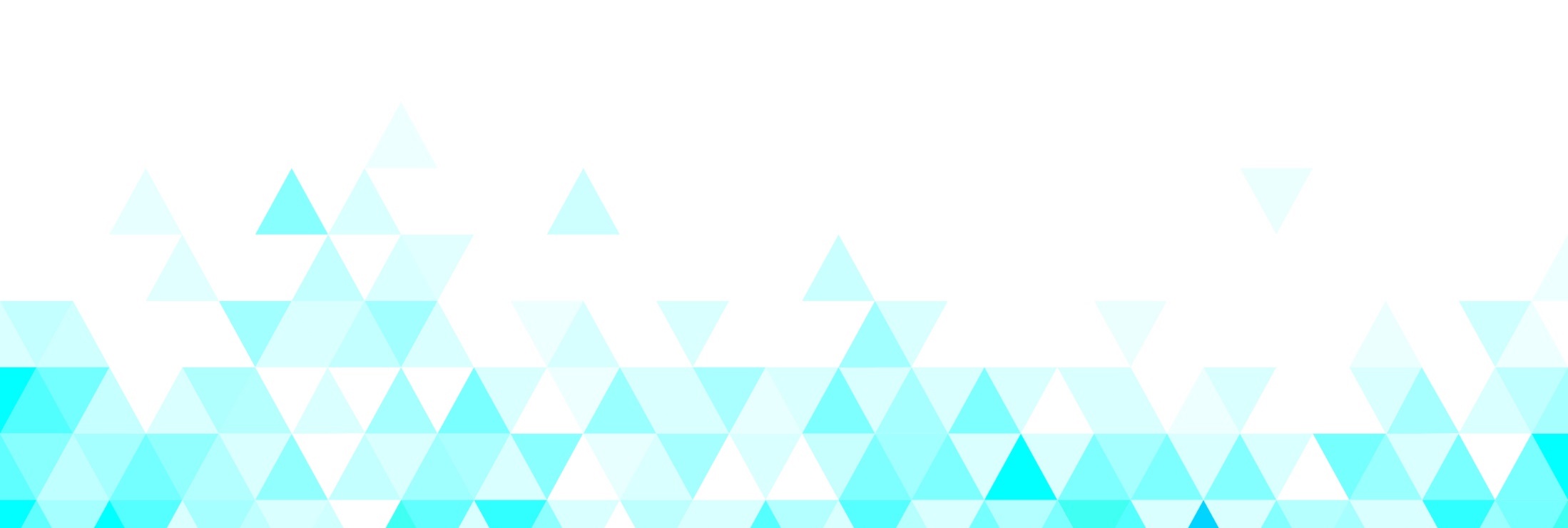 Vorlage für die Erstellung einer Persona
Stand 04. Oktober 2019
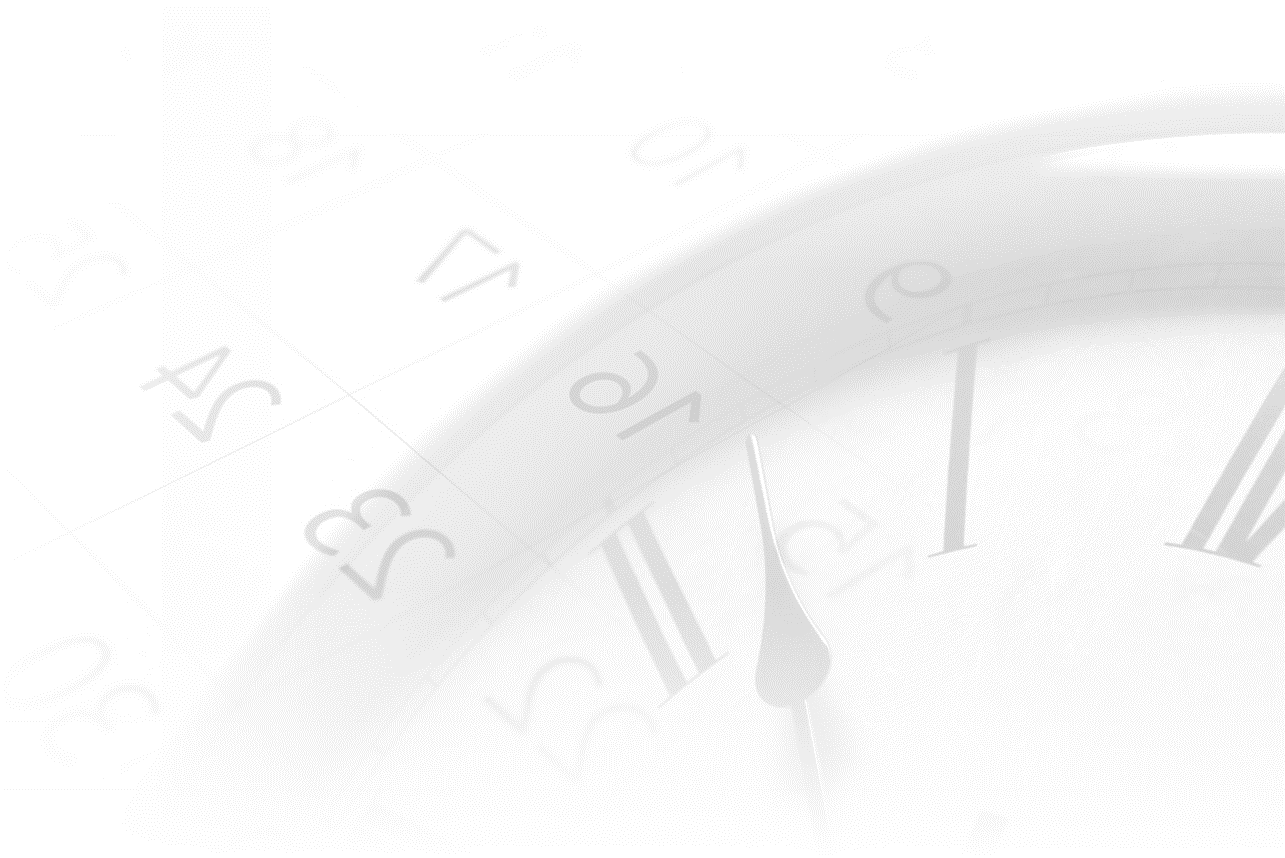 Vorlage Persona
Einführung in die Unterlage
Zielsetzung der Unterlage
Persona
Eine wesentliche Voraussetzung zur nutzerzentrierten Arbeit ist die Identifikation und Beschreibung idealtypischer Nutzerinnen und Nutzer, sogenannter Personas. Nach der Ermittlung der idealtypischen Nutzerinnen und Nutzer, durch bspw. Nutzerzahlen einer Leistung, wird der Hintergrund der Personas analysiert. 
Ziel ist es, die Personas und deren Bedürfnisse besser zu verstehen.

Die nachfolgende Unterlage unterstützt bei der Erstellung einer Persona. Die Vorlage kann individuell angepasst werden und soll als Beispiel dienen.
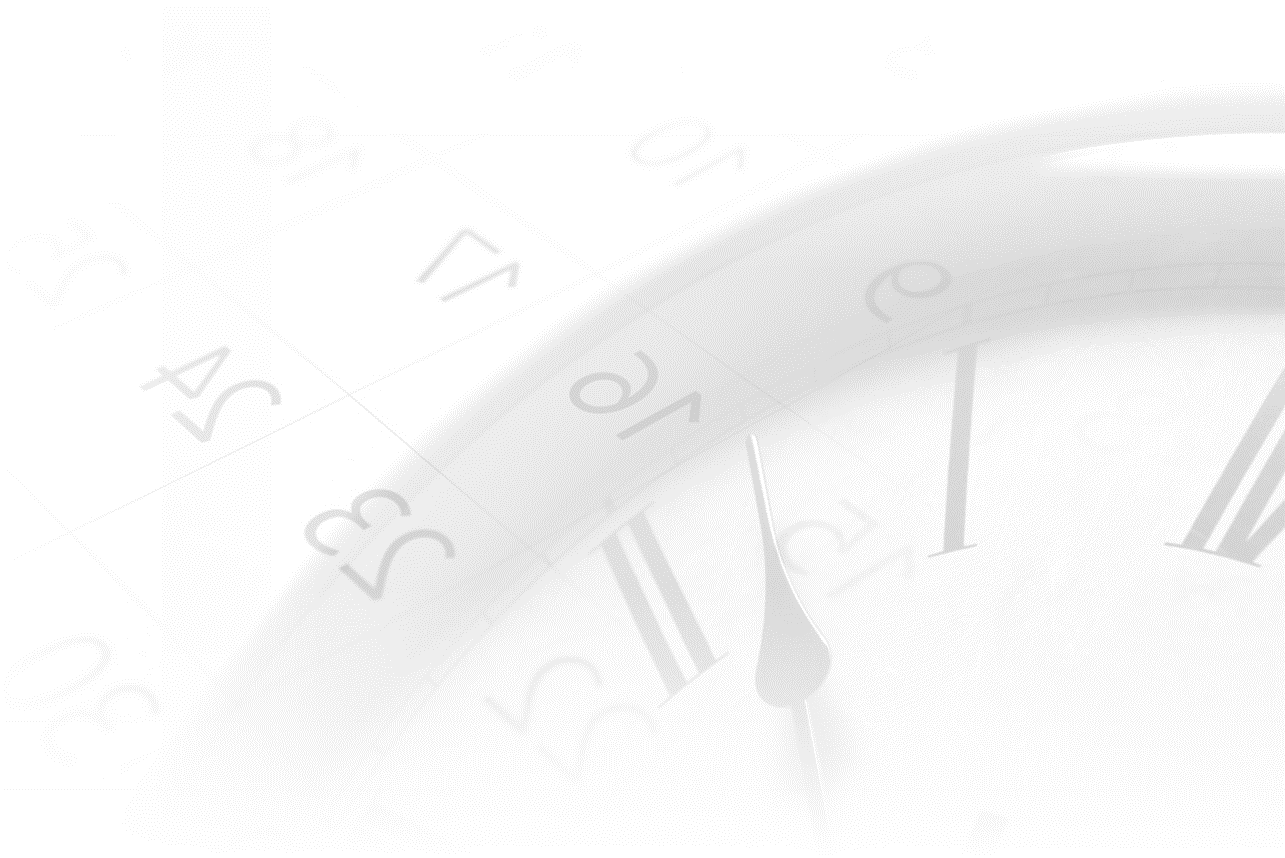 Vorlage Persona
Beispielhafte Befüllung der Vorlage
Beispiel aus dem Themenfeld Arbeit & Ruhestand
Name: Uwe
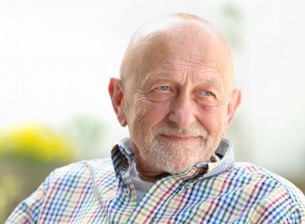 63, erwerbsunfähig seit 10 Monaten
„Ich habe Angst, dass mir das Geld ausgeht, weil ich die komplizierten Prozesse nicht verstehe.“
+
Persönlicher Hintergrund
Schmerzpunkte/Frustration
-
Digitale Affinität
Ich war arbeitssuchend und bin durch einen Unfall erwerbsunfähig geworden. Zunächst sagte der medizinische Dienst des Rententrägers mir, ich könne nach 6 Monaten wieder arbeiten. Jetzt steht aber fest, dass ich das komplette Jahr ausfalle. Nun hat mir das Jobcenter mitgeteilt, dass ich dort bald keine Leistung mehr beziehen kann und zum Sozialamt gehen soll.
Das Sozialamt hat mir gesagt, welche Nachweise sie von mir benötigen. Ich habe keine Ahnung, wo ich die Nachweise bekomme.
Ich verstehe nicht, was die Behörden von mir wollen, weil die Behördensprache so kompliziert ist.
Ich kann nicht selbst zum Amt gehen, daher brauche ich meinen Betreuer, der das für mich erledigt.
Endgeräte:
Handy, Laptop
Weitere Informationen
Ziele
Ich möchte wieder gesund werden und arbeiten. Ohne Arbeit fühle ich mich überflüssig und das Rumsitzen belastet mich sehr.
Ich muss irgendwie an Geld kommen – und zwar schnell. Ich habe keine Ersparnisse und weiß nicht, wie ich sonst die Miete zahlen soll.
Ich will mir wieder einen minimalen Lebensstandard ermöglichen können. Die Erwerbsminderungsrente reicht hinten und vorne nicht.
Größe der Bedarfsgemeinschaft: 1 Person 
Beruflicher Kontext (Erwerbsposition): erwerbsunfähig seit10 Monaten
Verheiratet, 2 Kinder
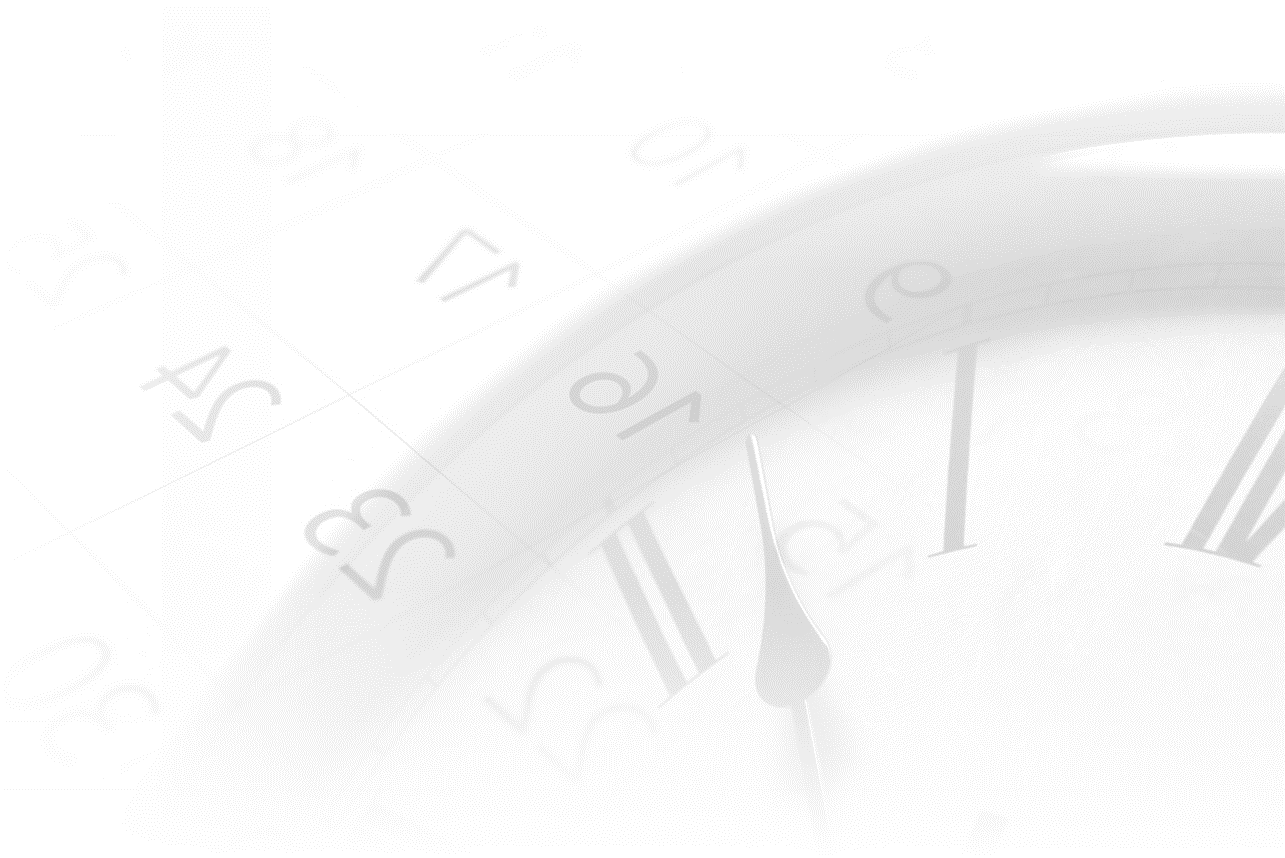 Vorlage Persona
Erstellung einer Persona - Vorlage
Name:
<Alter, Lebenssituation>
<Zitat der Persona>
+
Persönlicher Hintergrund
Schmerzpunkte/Frustration
-
Digitale Affinität
Endgeräte :
Weitere Informationen
Ziele